Pētījums par psihologa pakalpojuma nodrošināšanu bērniem ar smagu saslimšanu vai invaliditāti un viņu tuviniekiem
Rezultāti
2024. gada decembris
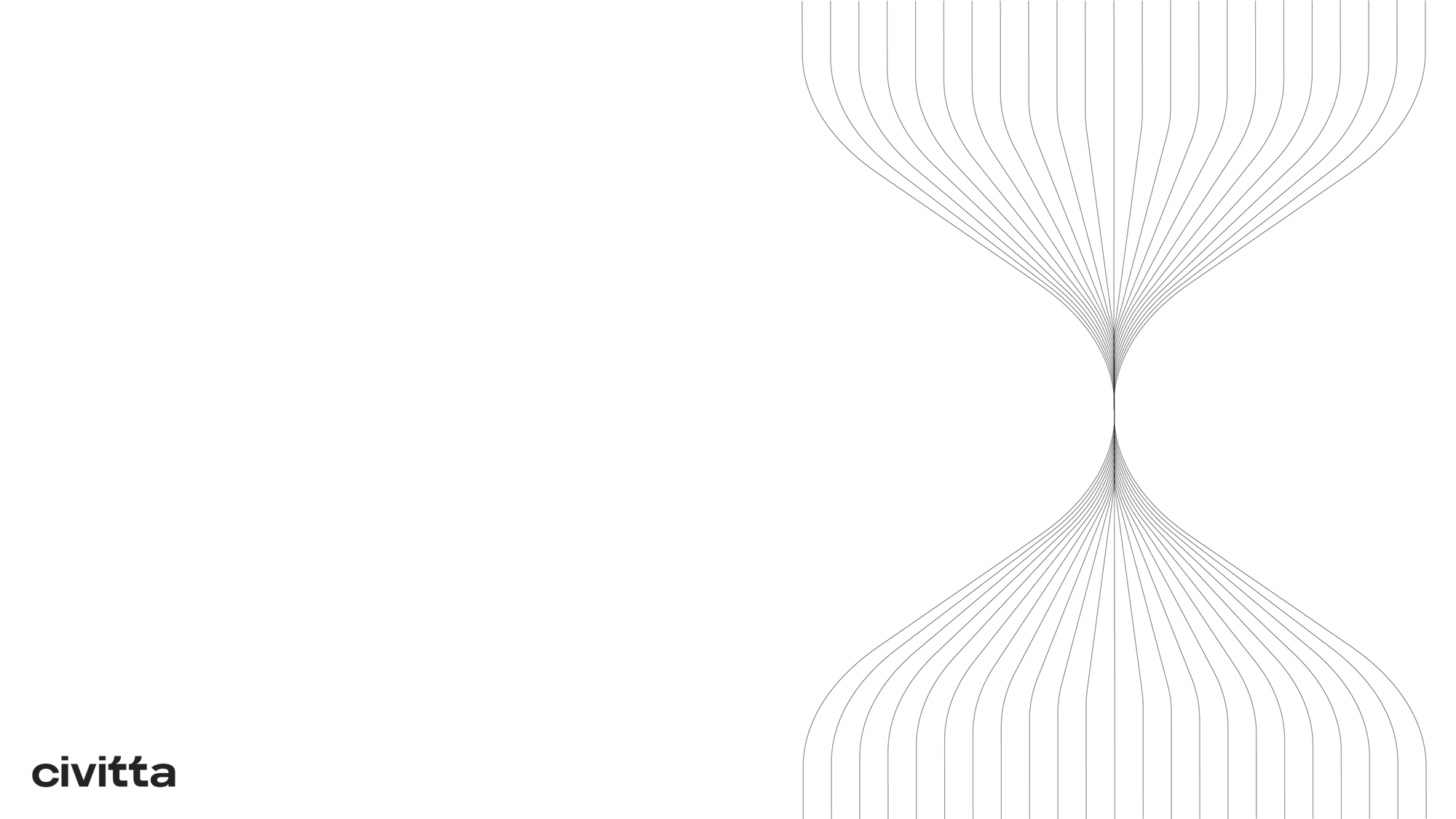 Saturs
01
02
03
Pētījuma konteksts un mērķis
Esošā situācija un citu valstu pieredze
Scenāriji pakalpojuma turpmākai pilnveidei
04
Stratēģiskais redzējums
01| Pētījuma konteksts un mērķis
Ministru kabineta 2010. gada 28. decembra noteikumi Nr. 1208 "Noteikumi par psihologa pakalpojuma apjomu personai līdz 18 gadiem, kurai pirmreizēji noteikta invaliditāte un kura dzīvo ģimenē, kā arī tās likumiskajam pārstāvim, un pakalpojuma saņemšanas kārtību"
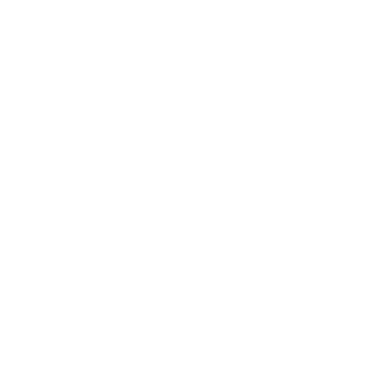 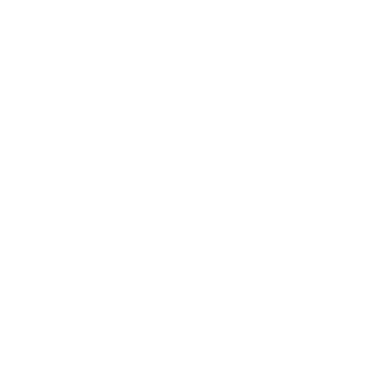 PAKALPOJUMA IZMANTOŠANA

Pakalpojums tiek nodrošināts kopš 2011. gada
No 2013. gada līdz 2023. gadam šo pakalpojumu ir izmantojušas 52 personas
PAKALPOJUMA APJOMS

10 psihologa konsultācijas, vienas konsultācijas ilgums 45 minūtes
Pakalpojums ir jāpieprasa gada laikā no invaliditātes noteikšanas brīža
Pakalpojumam ir jāpiesakās tās pašvaldības sociālajā dienestā, kurā persona vai tās likumiskais pārstāvis ir deklarējis savu dzīvesvietu
PAKALPOJUMA MĒRĶA GRUPA

Bērni līdz 18 gadu vecumam, kuriem pirmreizēji noteikta invaliditāte un kuri dzīvo ģimenē, kā arī viņu likumiskajiem pārstāvjiem
Pētījuma mērķis, uzdevumi un metodoloģija
METODES
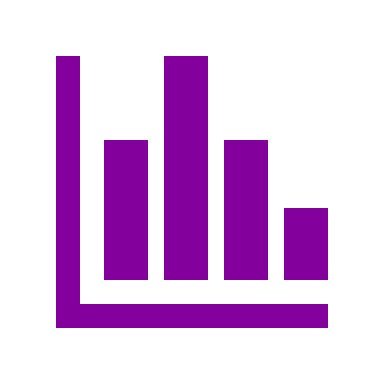 Statistikas un finanšu datu analīze
Dokumentu, normatīvo aktu un zinātniski pētnieciskās literatūras analīze
UZDEVUMI

Veikt izpēti par valstī pieejamo psiholoģisko atbalstu bērna saslimšanas vai invaliditātes gadījumā
Veikt 2 ES valstu pieredzes analīzi 
Organizēt divas kvalitatīvās padziļinātās fokusgrupas diskusijas ar invaliditātes politikas veidošanā un īstenošanā iesaistītajiem pārstāvjiem
Sniegt esošajā politiskajā, institucionālajā, finansiālajā un tiesiskajā ietvarā īstenojamas rekomendācijas ar diviem iespējamiem risinājumiem
MĒRĶIS

Pētījuma par psihologa pakalpojumu mērķis bija iegūt pierādījumos balstītus priekšlikumus mērķēta un bērna vajadzībām atbilstoša valsts finansēta psiholoģiskā atbalsta pakalpojuma nodrošināšanai bērna smagas saslimšanu vai invaliditātes gadījumā
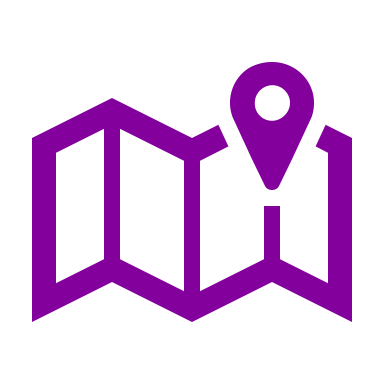 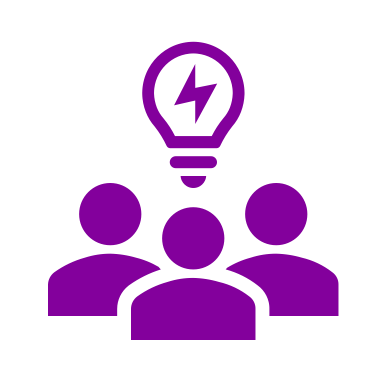 2 valstu gadījumu analīze
2 fokusgrupu diskusijas
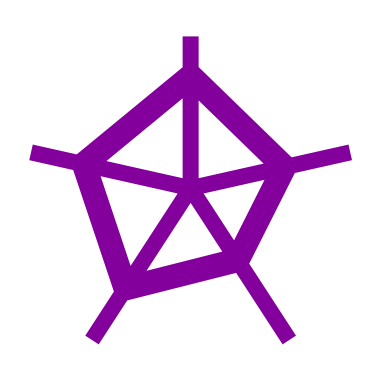 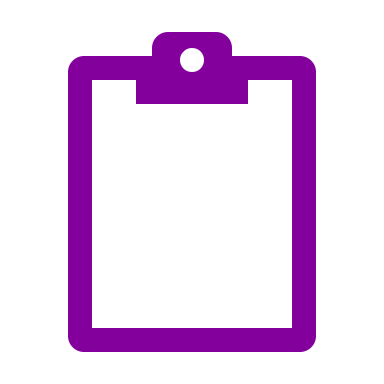 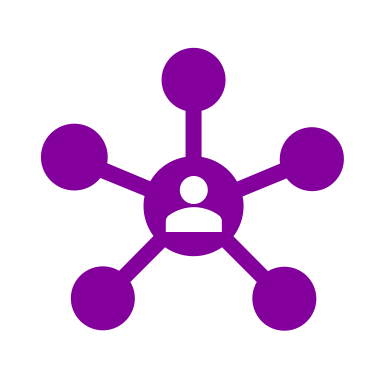 SVID analīze
Psihologu aptauja
11 intervijas
02| Esošā situācija un citu valstu pieredze
Bērni ar invaliditāti Latvijā
Attēls 1. Bērnu skaits ar invaliditāti Latvijā periodā 2018.-2023. gads
Bērnu ar invaliditāti skaits Latvijā pakāpeniski pieaug – 2023. gadā no kopējā bērnu skaita Latvijā bērnu ar invaliditāti īpatsvars bija 3 %
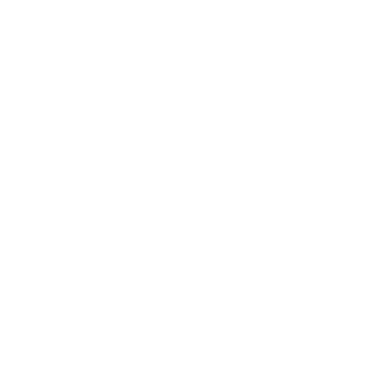 Lielākais bērnu ar invaliditāti īpatsvars ir vecumā no 15 līdz 17 gadiem (23 % no kopējā bērnu ar invaliditāti skaita)
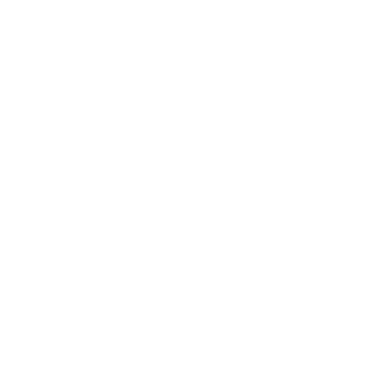 Lielākajai daļai bērnu invaliditātes noteikšanas pamatā ir vispārēja saslimšana, bet aptuveni pusei no visiem bērniem ar invaliditāti 2023. gadā tā tika noteikta specifisku funkcionālo traucējumu dēļ (redzes, dzirdes, kustību, psihiskie un uzvedības traucējumi)
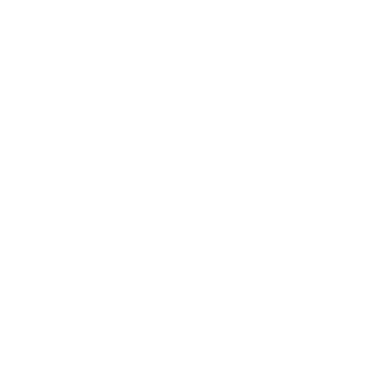 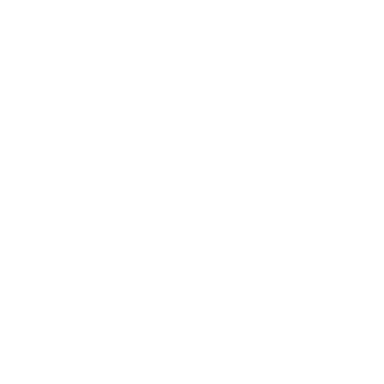 Salīdzinot ar 2018. gadu, 2023. gadā bērnu skaits ar pirmreizēji noteiktu invaliditāti ir pieaudzis par 42 %
Labklājības informācijas sistēma
Esošā situācija: psiholoģiskā atbalsta pakalpojumu pieejamība bērniem ar invaliditāti vai saslimšanu
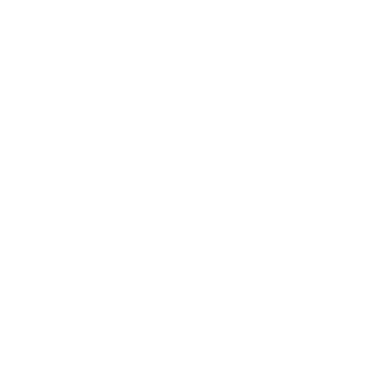 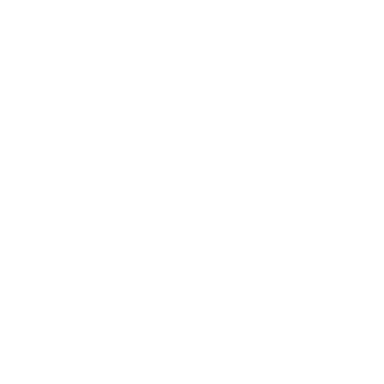 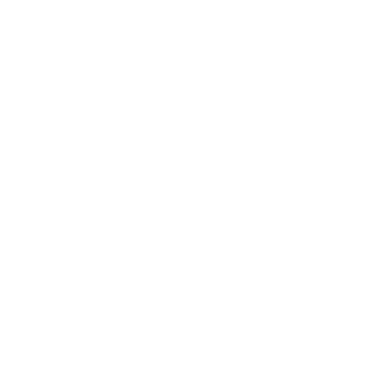 STARPINSTITUCIONĀLA SADARBĪBA

Jau šobrīd tiek īstenota starpinstitucionālā sadarbība starp LM un VM, kur LM veselības nozarē finansē pakalpojumus, piemēram, Psihosociālā atbalsta pakalpojumu bērniem līdz 18 gadu vecumam
PAŠVALDĪBU SNIEGTAIS ATBALSTS ATŠĶIRAS STARP PAŠVALDĪBĀM
Pašvaldībās atšķiras  nodrošināto sociālo pakalpojumu klāsts, tā apjoms, kā arī mērķa grupas un kritēriji pakalpojumu saņemšanai
PAŠVALDĪBU SNIEGTIE ATBALSTA PAKALPOJUMI

Pašvaldības nodrošina psihologa vai speciālistu pakalpojumus, kā arī sociālās rehabilitācijas pakalpojumus, kas ir mērķēti bērniem ar invaliditāti vai funkcionāliem traucējumiem
PAKALPOJUMI TIEK SNIEGTI KONKRĒTĀM MĒRĶA GRUPĀM
Valsts nodrošinātie pakalpojumi tiek sniegti specifiskām mērķa grupām, piemēram,  bērniem ar autiskā spektra traucējumiem. Šī specializācija, no vienas puses, ļauj sniegt mērķtiecīgu atbalstu, bet, no otras puses, var radīt psiholoģiskā atbalsta pakalpojumu fragmentāciju
Gadījuma izpēte: Īrijas un Zviedrijas valstu pieeja atbalsta sniegšanā bērniem ar funkcionāliem traucējumiem
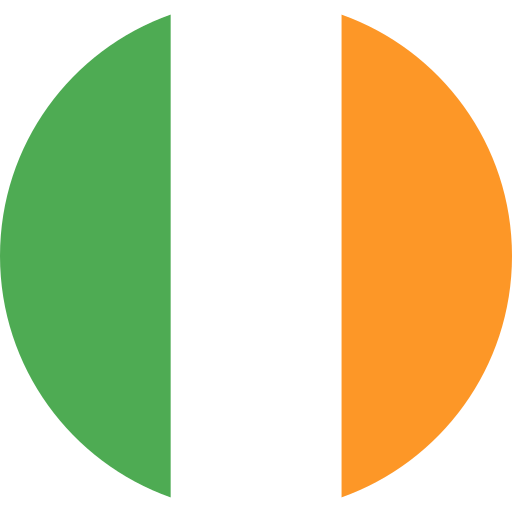 Atbalsta pakalpojumi ir pieejami nacionālā, reģionālā un vietējo pašvaldību līmenī
Galvenokārt ir pieejami trīs veidu pakalpojumi:
Sociālie pakalpojumi (finansiāls un cita veida atbalsts, piemēram, atbalsts personām, kas rūpējas par personu ar funkcionāliem traucējumiem)
Noteiktām personām ar funkcionāliem traucējumiem ir pieejams desmit dažādu pakalpojumu kopums
Veselības aprūpes ietvaros pieejami rehabilitācijas un habilitācijas pakalpojumi, kas ietver multidisciplināras speciālistu komandas atbalstu
Atbalsta pakalpojumiem izstrādā individualizētus un vajadzībās balstītus plānus, tai skaitā koordinētu atbalsta plānu (ja nepieciešams dažādu nozaru atbalsts)
Nozīmīgas reģionālās atšķirības atbalsta pakalpojumu klāstā un to pieejamībā
Garas gaidīšanas rindas, lai saņemtu habilitācijas pakalpojumus
Atbalsta pakalpojumus īsteno Īrijas Veselības aprūpes dienests, kas atbildīgs par veselības aprūpes un sociālo pakalpojumu organizēšanu 
Divu līmeņu atbalsta pakalpojumu sistēma kopš 2010. gada:
Vieglākas veselības problēmas  primārās veselības aprūpes pakalpojumi
Kompleksas vajadzības  specializētas tīkla komandas bērniem ar funkcionāliem traucējumiem 
Multidisciplināra un bērna un ģimenes vajadzībās balstīta pieeja
Personalizēts ģimenes atbalsta plāns
Atbalsta grupas un izglītojoši pasākumi ģimenēm, individuālais darbs ar bērnu 
91 tīkla komanda, plašs teritoriālais pārklājums, tiek iesaistīts NVO
Grūtības nodrošināt nepieciešamos speciālistus un garas rindas, lai saņemtu pakalpojumu – 2023. gadā 16,5 tūkstoši bērnu gaidīja rindā pakalpojumu saņemšanai
Konstatētie trūkumi psihologa pakalpojumu bērniem ar invaliditāti
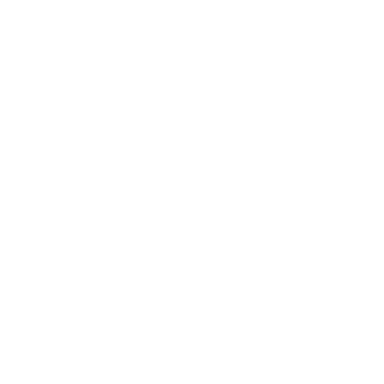 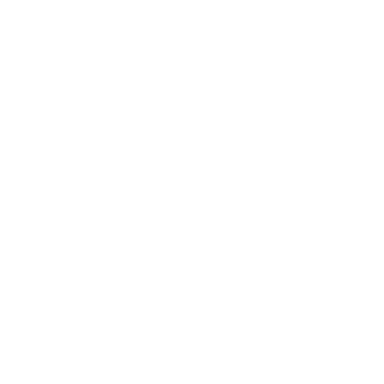 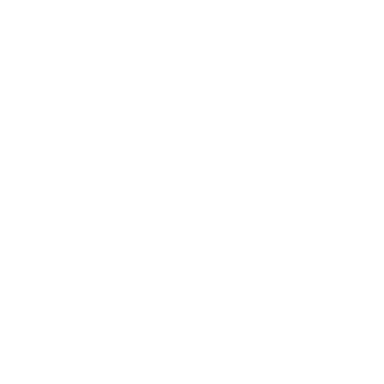 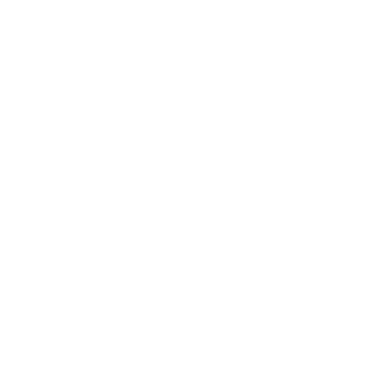 LAIKIETILPĪGA PAKALPOJUMA ADMINISTRĒŠANA

Gan sociālie dienesti, gan bērnu ar invaliditāti vecāki saskaras ar grūtībām atrast psihologu, kas sniegtu pakalpojumu šai mērķa grupai
Sociālajiem dienestiem nav vienotas līguma formas, lai slēgtu vienošanos ar psihologiem, un vienotas atskaišu formas, lai saņemtu informāciju par to
Nav vienotas veidlapas pakalpojuma pieteikšanai
PSIHOLOGU INFORMĒTĪBA UN GATAVĪBA SNIEGT PAKALPOJUMU
44 % aptaujāto psihologu bija dzirdējuši par šo pakalpojumu
Noteiktā likme (35 euro par konsultāciju) neatbilst psihologu gaidām un tirgus situācijai
Nepieciešams nodrošināt papildu atbalstu psihologiem darbā ar pakalpojuma mērķa grupu
NEATBILSTOŠS PSIHOLOGA PAKALPOJUMA DIZAINS

Nevēlēšanās vērsties sociālajā dienestā, lai saņemtu psihologa pakalpojumu
10 konsultācijas tiek vērtēts kā pārāk mazs apjoms
Mērķa grupu būtu nepieciešams paplašināt, lai psihologa atbalstu varētu saņemt arī citi ģimenes locekļi
Pārāk īss psihologa pakalpojuma saņemšanas termiņš (jāpieprasa gada laikā no invaliditātes noteikšanas brīža)
INFORMĀCIJAS TRŪKUMS PAR PSIHOLOGU PAKALPOJUMU

36 % (55 respondenti) Labklājības ministrijas aptaujāto bērnu ar invaliditāti vecāki bija informēti par psihologa pakalpojumu
FGD atsevišķas NVO nebija informētas par šādu psihologa pakalpojumu
3 pašvaldības savās tīmekļa vietnēs ir publicējušas informāciju par psihologa pakalpojumu
03| Scenāriji pakalpojuma turpmākai attīstībai
Kopsaucējs abiem scenārijiem nr. 1 un nr. 2 ieviešanā
Mērķa grupa
Bērni līdz 18 gadiem ar spēkā esošu pirmreizēji vai atkārtoti noteiktu invaliditātes statusu
Likumiskie pārstāvji un citas personas, kuras dzīvo vienā mājsaimniecībā un/vai ir iesaistītas bērna aprūpē, un kuras ir norādījis bērna likumiskais pārstāvis
NEPIECIEŠAMĀS SISTEMĀTISKĀS IZMAIŅAS
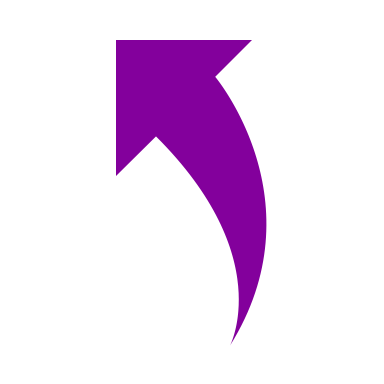 Pakalpojuma apjoms
Vienam bērnam un viņa ģimenes locekļiem / tuviniekiem ir pieejamas 10 valsts apmaksātas konsultācijas, ar iespējamu saņemt vēl līdz 5 valsts apmaksātām psihologa konsultācijām, ja to rekomendē psihologs
SCENĀRIJS NR. 1
SCENĀRIJS NR. 2
Pakalpojuma biežums
Pakalpojums ir pieejams 1 reizi 5 gadu periodā, ja ir spēkā esošs invaliditātes statuss
Datu uzkrāšana
Vienota pieeja datu uzkrāšanā, skaidri definējot datu vākšanas procesu, norādot atbildīgo, datu vākšanas biežumu un laiku
Scenārijs nr. 1 paredz saglabāt esošo pakalpojuma saņemšanas kārtību, novēršot identificētos trūkumus pakalpojuma nodrošināšanā
IR NOTEIKTS INVALIDITĀTES STATUSS
Sociālais dienests noslēdz līgumu ar psihologu, kas sniedz pakalpojumu
Likumiskā pārstāvja iesniegums sociālajā dienestā par pakalpojuma saņemšanu
Sociālais dienests noslēdz līgumu ar psihologu, kas sniedz pakalpojumu
Informācijas pieejamības uzlabošana
VDEĀVK
Speciālistu pieejamības veicināšana
Pakalpojuma pieejamības veicināšana
Pakalpojums tiek nodrošināts gan klātienē, gan attālināti
Vienots un publiski pieejams speciālistu saraksts
Apmācību / kvalifikācijas celšanas aktivitātes psihologiem
45 minūšu konsultācijas likme 45 euro
Pacientam ir iespēja segt līdzmaksājuma daļu
Informācija lēmuma pielikumā
Regulāra informācijas izsūtīšana
LM komunikācijas aktivitātes
Informācija pašvaldību mājaslapās
Pieteikšanās veida vienkāršošana
Līguma slēgšanas process ar sociālo dienestu
Vienota, standartizēta līguma forma
Vienota, standartizēta iesnieguma forma
Nodrošināta elektroniskā pieteikšanās
Scenārijs nr. 2 paredz, ka pakalpojumu nodrošina iepirkuma procedūras rezultātā izraudzīts pakalpojuma sniedzējs
IR NOTEIKTS INVALIDITĀTES STATUSS
Pakalpojuma saņemšana
Iesniegums iepirkuma procedūras rezultātā izraudzītam pakalpojuma sniedzējam par pakalpojuma saņemšanu
Informācijas pieejamības uzlabošana
Speciālistu pieejamības veicināšana
Informācija VDEĀVK lēmuma pielikumā
Regulāra informācijas izsūtīšana
LM komunikācijas aktivitātes
Pakalpojuma sniedzējs nodrošina informāciju par pakalpojuma pieejamību
Pakalpojuma sniedzēja izveidots vienots saraksts ar speciālistiem
Izmaksas tiek noteiktas iepirkumu procedūras rezultātā (pakalpojuma cena sastāv no konsultācijas, administratīvajām u.c. izmaksām)
Pakalpojuma sniedzējam jānodrošina teritoriālais pārklājums
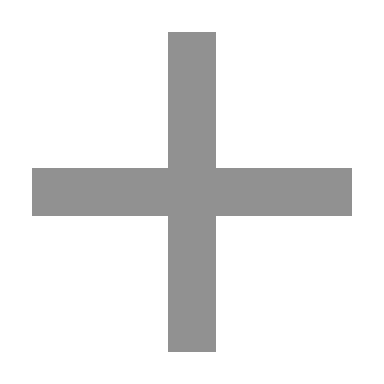 Pieteikšanās veida vienkāršošana
Vienota pieteikšanās sistēma
Nodrošināta elektroniska pieteikšanās
IZMAKSAS
SCENĀRIJS NR.1.*
* Izmaksas ietver maksu par psihologa konsultācijām un sociālajiem dienestiem kompensējamo administratīvo izdevumu daļu 20 % apmērā.
SCENĀRIJS NR. 2.*
* Izmaksas ietver maksu par psihologa konsultācijām, kā arī virsizdevumu likmi 50 % apmērā administratīvo izdevumi segšanai (piemēram, tīmekļa vietnes uzturēšana, vienots speciālistu reģistrs, pieteikšanās platformas uzturēšana, informatīvie pasākumi u.c. izdevumi.).
04| Stratēģiskais redzējums
Stratēģiskais redzējums paredz izmaiņas vispārējā atbalsta sistēmā bērniem ar funkcionāliem traucējumiem
VIENOTS UZRAUDZĪBAS MEHĀNISMS ATBALSTA PAKALPOJUMA ĪSTENOŠANAS KOORDINĀCIJAI, IETVEROT VESELĪBAS, LABKLĀJĪBAS UN POTENCIĀLI IZGLĪTĪBAS NOZARES
MULTIDISCIPLINĀRAS SPECIĀLISTU KOMANDAS ATBALSTA PAKALPOJUMS
ATBALSTA PAKALPOJUMA STRUKTŪRA
ATBALSTA PAKALPOJUMA ĪŠTENOŠANAS KOMPONENTES
IESPĒJAMĀS PIEEJAS ATBALSTA PAKALPOJUMA ĪSTENOŠANAI
Normatīvā regulējuma izveide 
Metodikas izstrāde
Infrastruktūras nodrošinājums
Speciālistu piesaiste un apmācība
IT sistēmas / datu bāzes izveide vai integrācija ar esošajām sistēmām
Pilotprojekta īstenošana
Atbalsta pakalpojuma komandas darbības nodrošināšana
Informatīvās aktivitātes
Komanda ietver vairākus speciālistus kā ergoterapeiti, fizioterapeiti, audiologopēdi, psihologi, uztura speciālisti un sociālie darbinieki
Ģimenes ārsta vai ārstējošā ārsta nosūtījums, vai ģimene piesakās pati
Individuāls vajadzību plāns
1. variants. Atbalsta pakalpojumu nodrošina pastāvīgi līdz 18 gadu vecumam, ko īsteno specializēta atbalsta pakalpojuma komanda 
2. variants. Atbalsta pakalpojuma sniegšanu paredz vienu reizi kursa veidā, ko īsteno specializēta atbalsta pakalpojuma komanda
3. variants. Atbalsta pakalpojuma komanda tikai izstrādā individuālo atbalsta plānu, nenodrošinot pakalpojumu sniegšanu